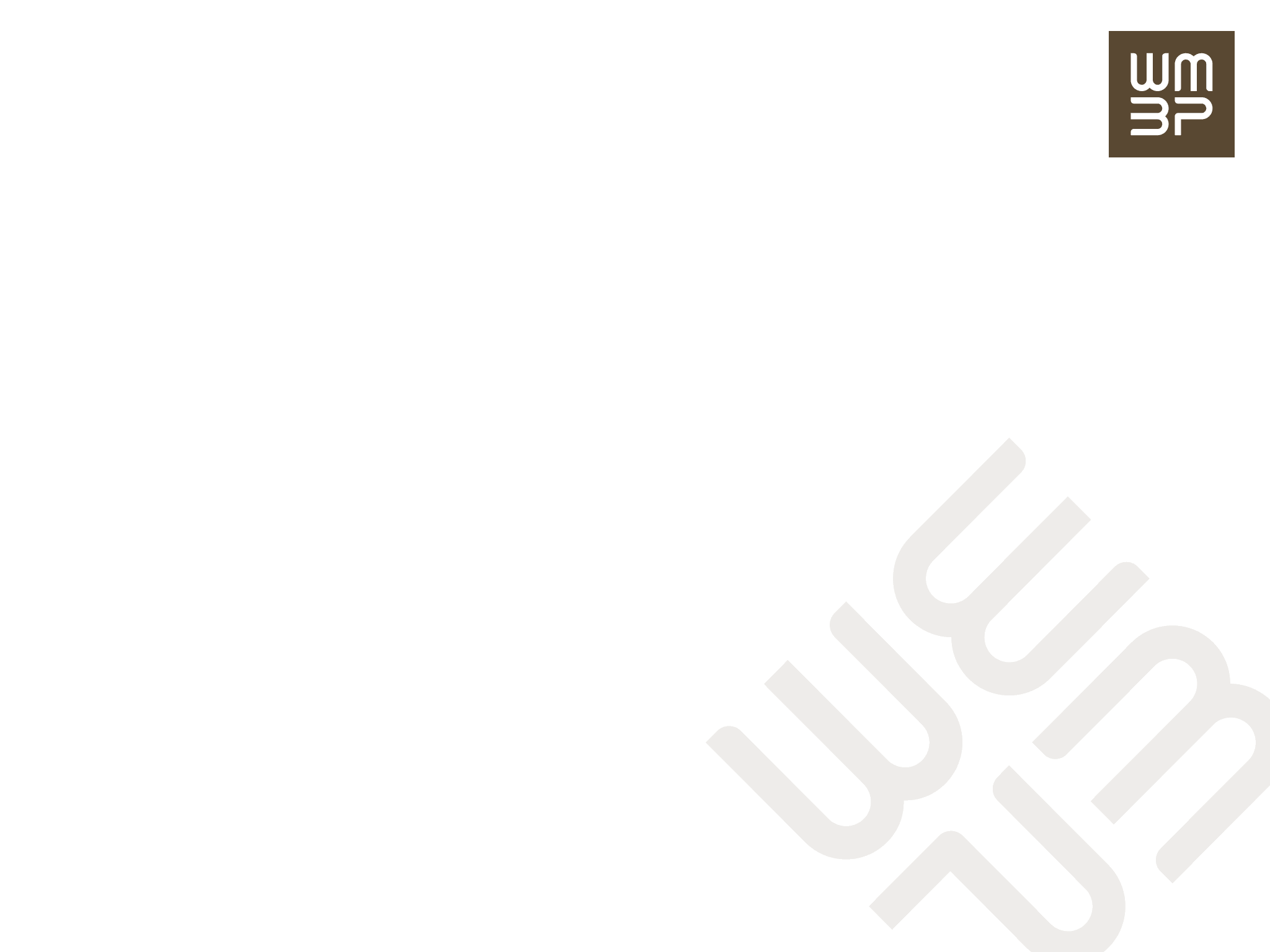 Wojewódzka i Miejska Biblioteka Publiczna im. Josepha Conrada Korzeniowskiego w Gdańsku
Biblioteka
Organizator: Marszałek Województwa Pomorskiego w porozumieniu z Prezydentem Miasta Gdańska
Budżet w ramach dotacji podmiotowej na 2021 rok : 18 299 100 PLN
Zespół pracowniczy: 201 osób
2019 rok
30 filii na terenie Gdańska
16 po gruntownym remoncie
119 350 czytelników
25,49 czytelników na 100 mieszkańców
1 142 649 odwiedzin w bibliotece
1 613 801 wypożyczeń
#czasnabiblioteki     Strategia 2020-2030
Cele strategiczne:

otwarta wspólnota regionalna
wrażliwość społeczna 
kapitał społeczny 
oferta czasu wolnego
Strategia 2020-2030
Zmiana infrastruktury:

modernizacja istniejących filii bibliotecznych w celu stworzenia spójnej sieci bibliotecznej, służącej społecznościom lokalnym 

utworzenie nowych placówek bibliotecznych w dzielnicach, w których nie ma tego typu instytucji kultury 

budowa nowej siedziby głównej
Ostatnie remonty 2019-2020
Biblioteka Lawendowa
Biblioteka Morenowa
Biblioteka na Chełmie
siedziba Biblioteki Głównej
Biblioteka Oliwska
Najbliższe remonty  i  inwestycje  2021
American Corner
Ratusz Oruński
Rozwój sieci bibliotek w Gdańsku 2020-2030
Biblioteka Dolne Miasto
Biblioteka Osowa
Biblioteka na Pętli
Biblioteka Południk
Biblioteka Ratuszowa
Biblioteka na Wyspie
Biblioteka w Środowiskowym Centrum Profilaktyki dla Dzieci i Młodzieży na Stogach
Biblioteka Otwarta
Kultura i edukacja w Bibliotecedane z 2019 roku
4 533 wydarzeń

68 577 uczestników wydarzeń
Wydarzenia stałe
Narodowe Czytanie 
Jamark św. Dominika: Poczytaj mi Tato
Gdańskie Targi Książki
Afera Kryminalna
Zaczytane Maluchy
Zabookowani
BookRoom
Książka GO!
Gdańskie Spotkania Komiksowe GDAK
Biblioteka na plaży
Dyskusyjne Kluby Książki
Maratony Czytelnicze
Narodowe Czytanie 2019
Pomorskie Targi Książki 2019
Afera Kryminalna 2019
Afera Kryminalna 2018 z Tess Gerritsen
GDAK 2019
Zabookowani 2019
Zaczytane maluchy
Książka GO!
BookRoom 2019
BookRoom 2019
Biblioteka na plaży 2019
Biblioteka na plaży 2019
Tata mi czyta 2019
Tata mi czyta 2019
Zbiory  2019
678 629 wol. książek czarnodrukowych
39 066 egzemplarzy multimediów
120 tytułów czasopism
Bałtycka Biblioteka Cyfrowa
liczba odwiedzin w BBC 9 662 690
Bibliografia Pomorza Gdańskiego i Środkowego
liczba opisów 165 943
Publikacje
Szklanki żydowskiej krwi Dariusza Filara
(Nieznane) życie figuranta Lecha Bądkowskiego
Sławiny Kosmulskiej
Komiks Fala Wolności. Opowieść o Lechu
Bądkowskim Krzysztofa Budziejewskiego 
i Witolda Tkaczyka
Gdański styczeń
Hans Memling malarz tego drugiego
renesansu Łukasza Pawlaka komiks
 i wiele innych…..
Usługi
Metropolitalna Karta do Kultury
Udostępnianie zbiorów
Zapewnienie dostępu do e-booków
Promocja literatury i kultury regionu
Organizowanie wydarzeń kulturalnych
Wspomaganie szkół i przedszkoli w procesie dydaktycznym
Szkolenia dla bibliotekarzy województwa pomorskiego
Biblioteka on-line
#gdanskczyta
#chodzedobiblioteki
Wideo spotkania
DKK on-line
Bałtycka Biblioteka Cyfrowa
Academica
Polona
Nagrody literackie
Pomorska Nagroda Literacka
od 2018

Gdański Konkurs Literacki im. Bolesława Faca
od 2020
Gala Pomorskiej Nagrody Literackiej 2019
Gala Pomorskiej Nagrody Literackiej 2019
Partnerstwo i współpraca
Ministerstwo Kultury i Dziedzictwa Narodowego
Instytut Książki
Biblioteka Hanzeatycka w Tikhvinie
Shanghaj Library
Instytut Kultury Miejskiej
Europejskie Centrum Solidarności
Nadbałtyckie Centrum Kultury
Sztuka Wyboru 
Zrzeszenie Kaszubsko- Pomorskie
Centrum Wsparcia Imigrantów i Imigrantek
Rady Dzielnic
szkoły
przedszkola
biblioteki publiczne i samorządy województwa pomorskiego
Rozwój sieci bibliotek
Gdańska
 i poprawa infrastruktury
Filia Gdańska 2006
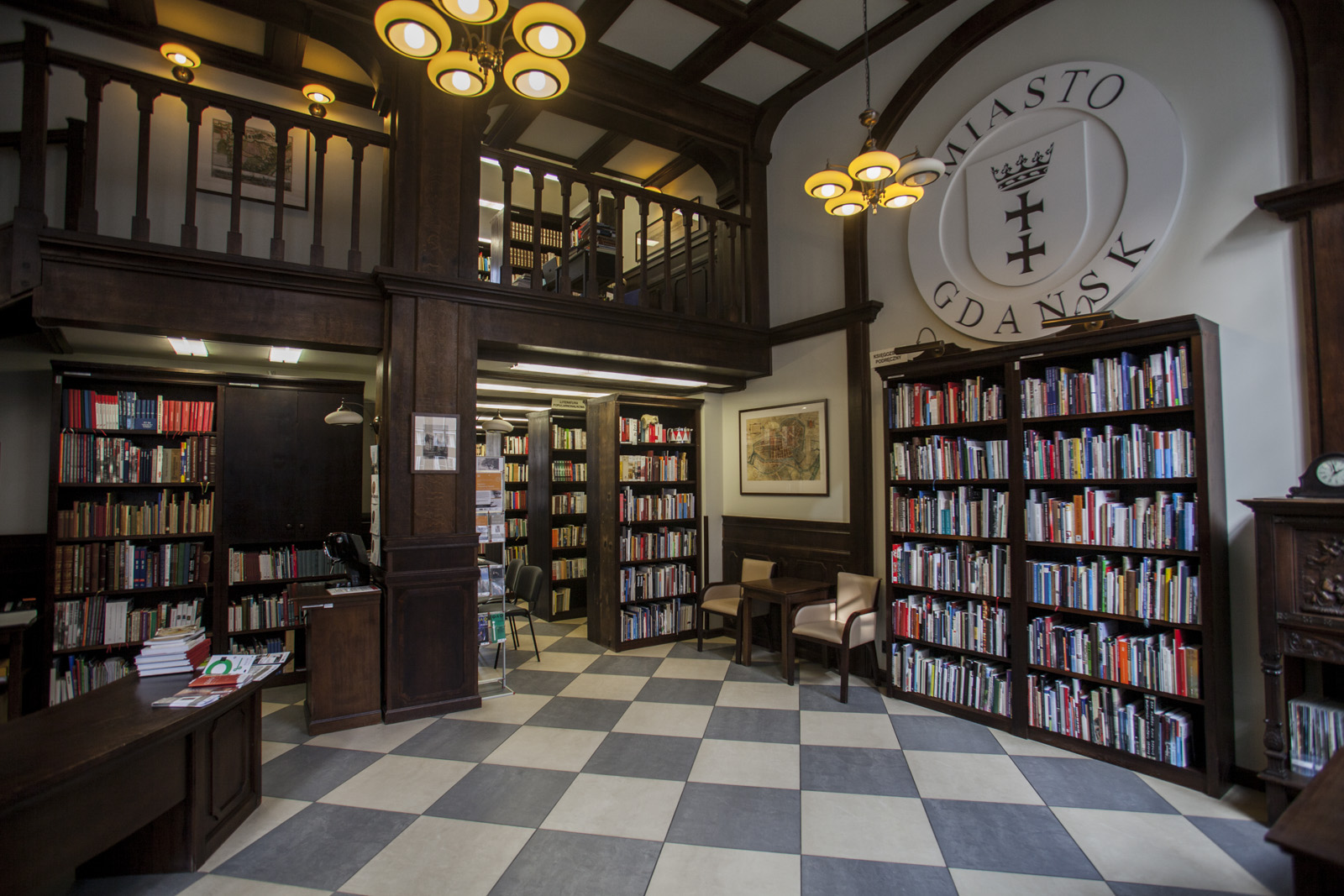 Filia Gdańska 2006
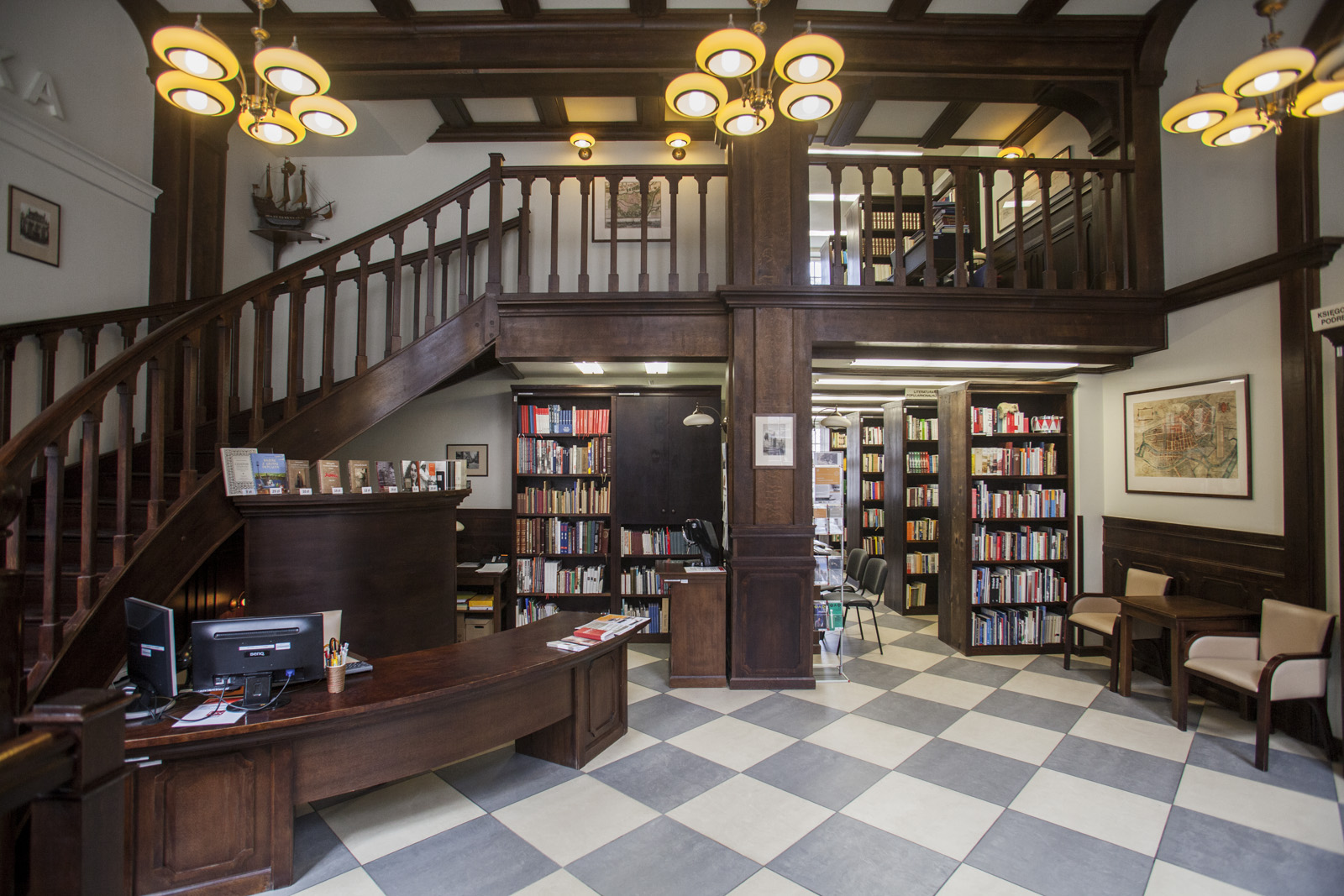 Biblioteka Manhattan 2012
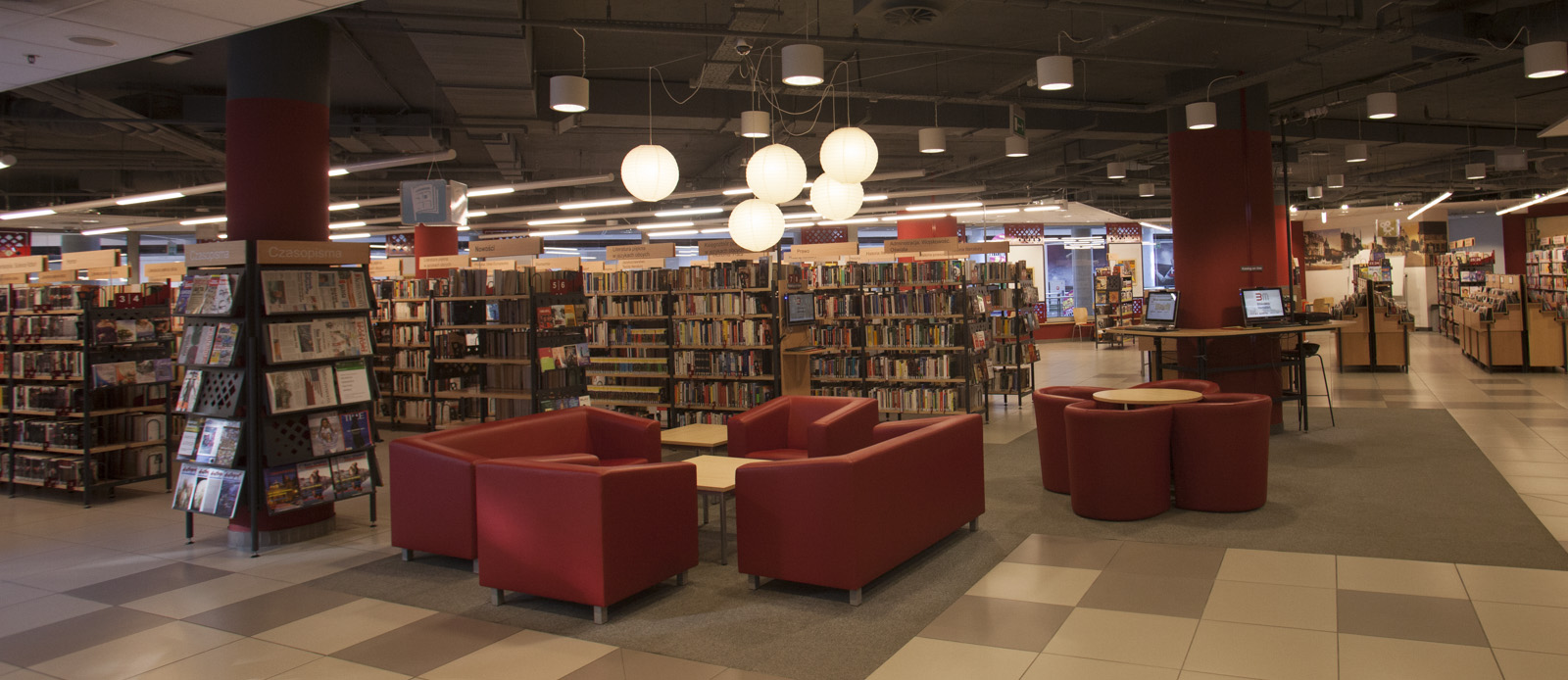 Biblioteka Manhattan 2012
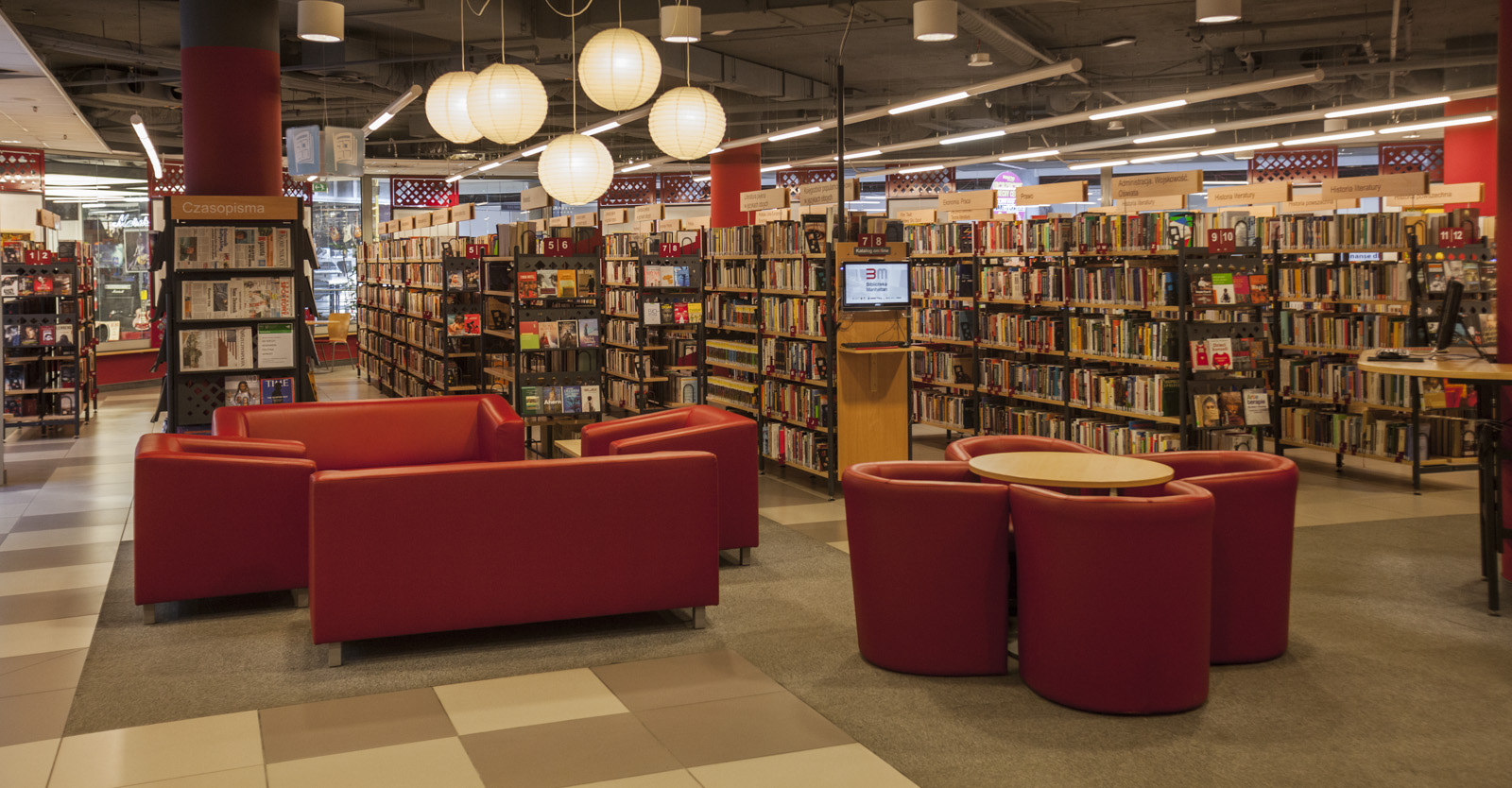 Biblioteka Portowa 2012
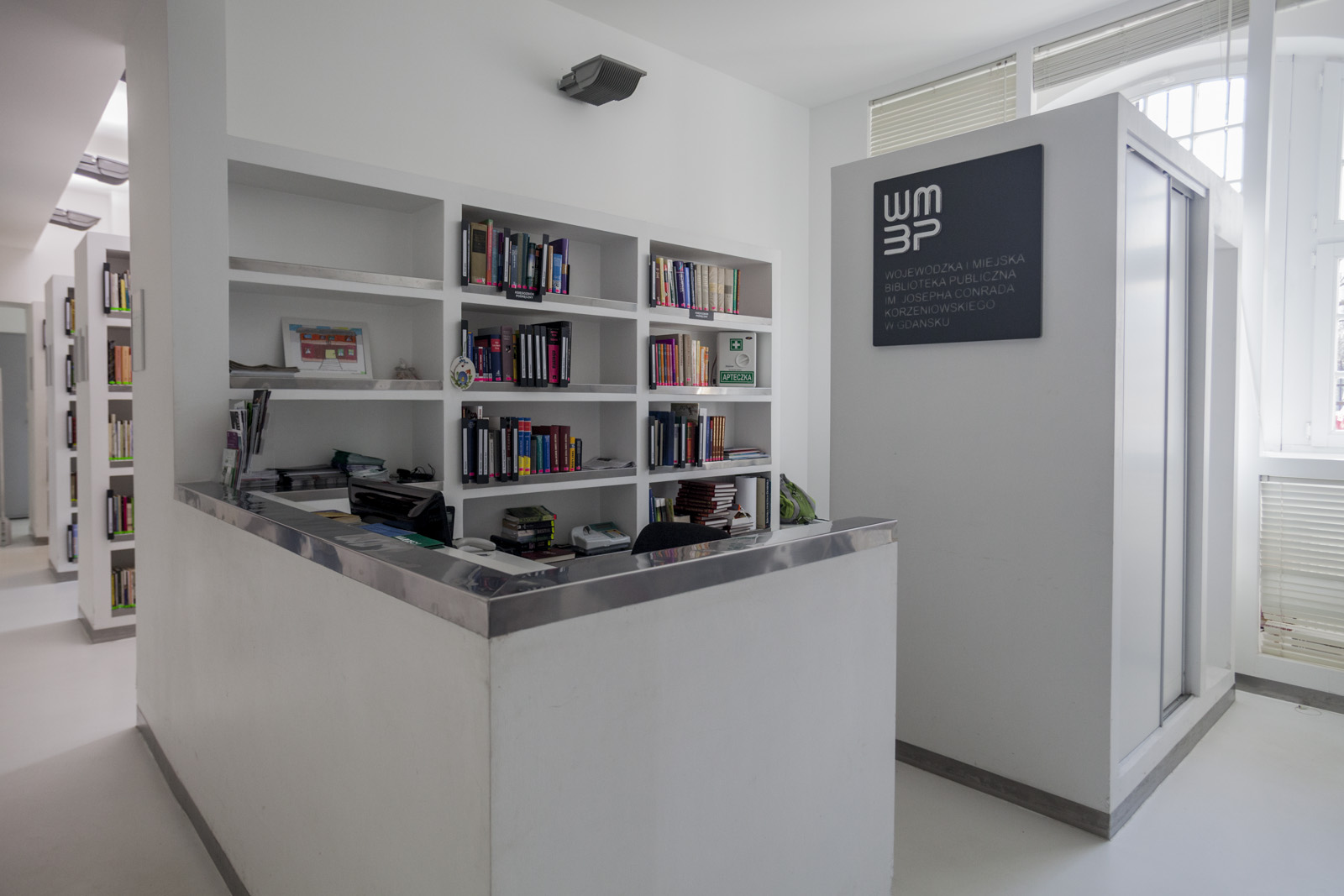 Biblioteka Portowa 2012
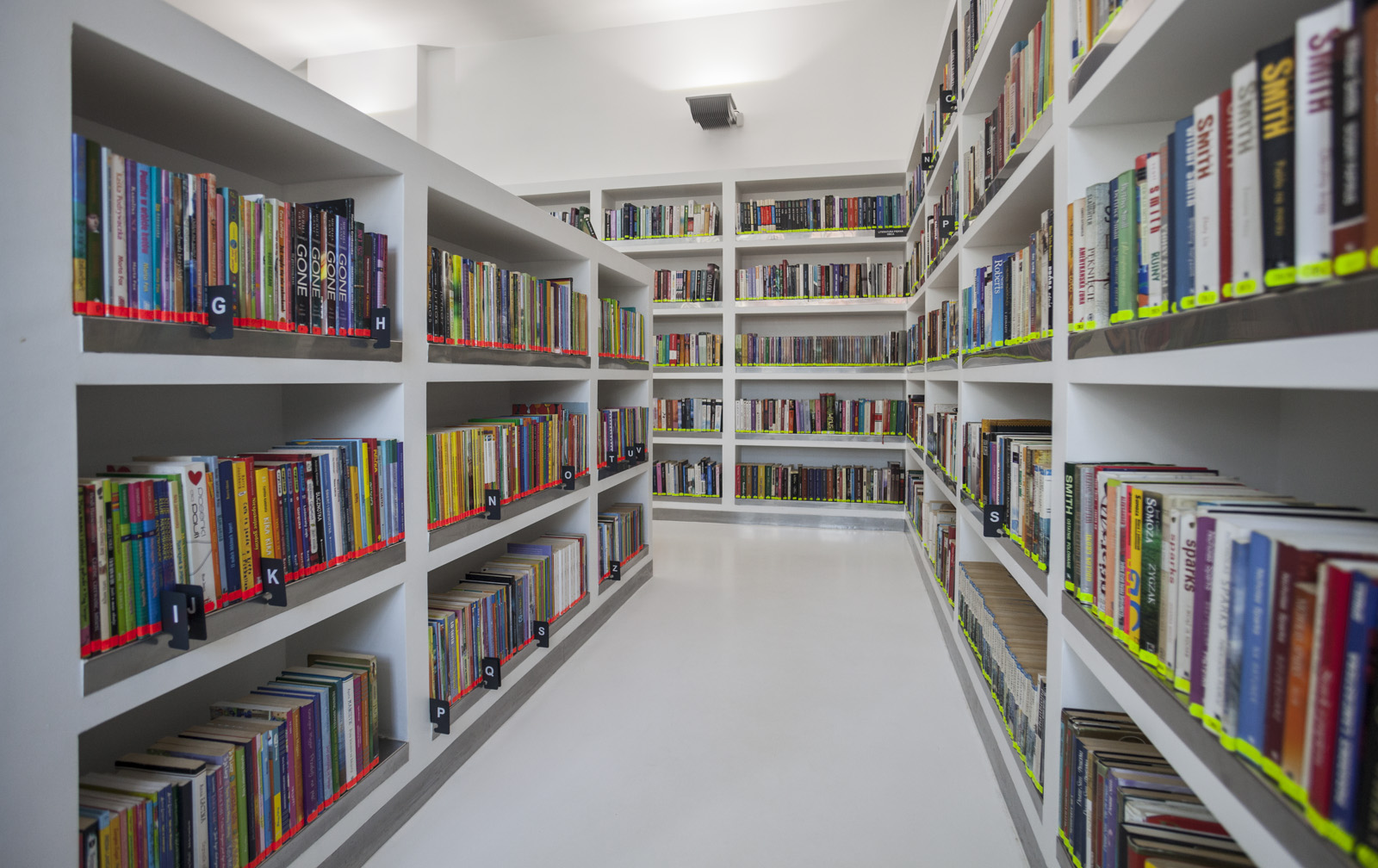 Biblioteka na Fali 2013
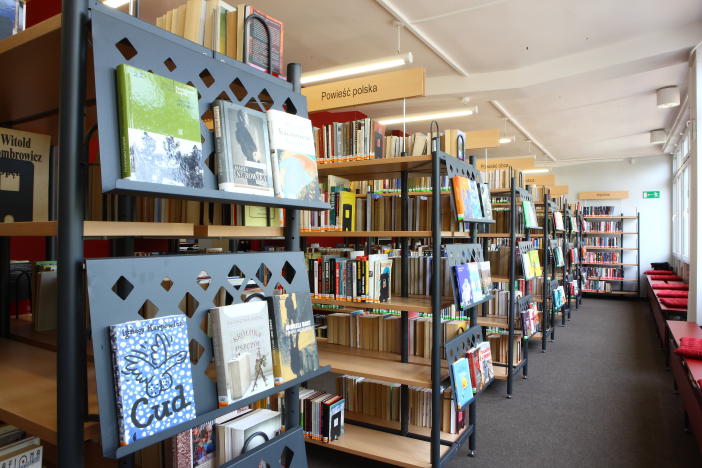 Biblioteka na Fali 2013
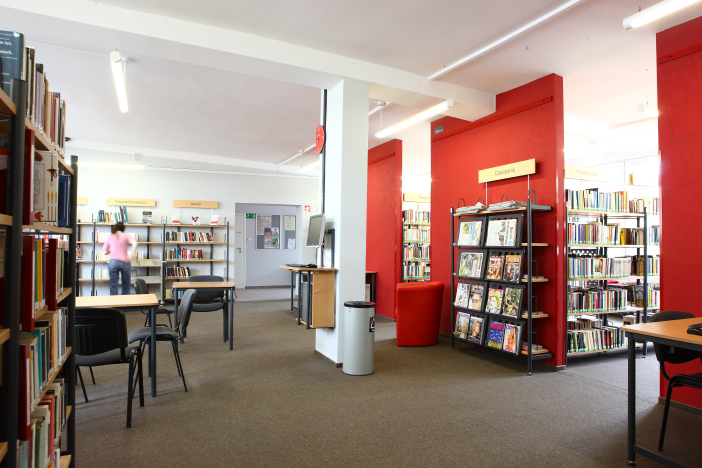 Biblioteka Kokoszki 2014
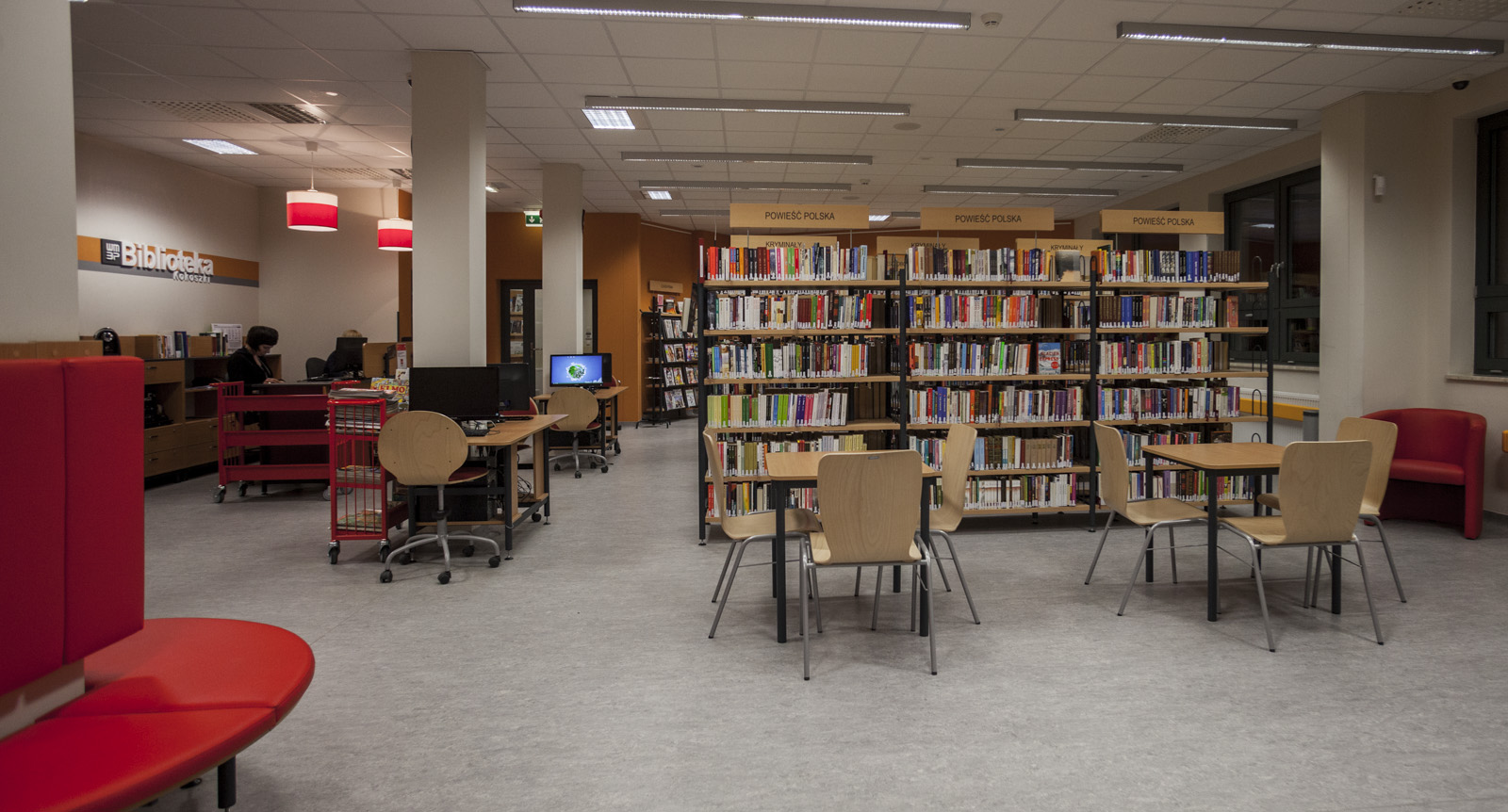 Biblioteka Kokoszki 2014
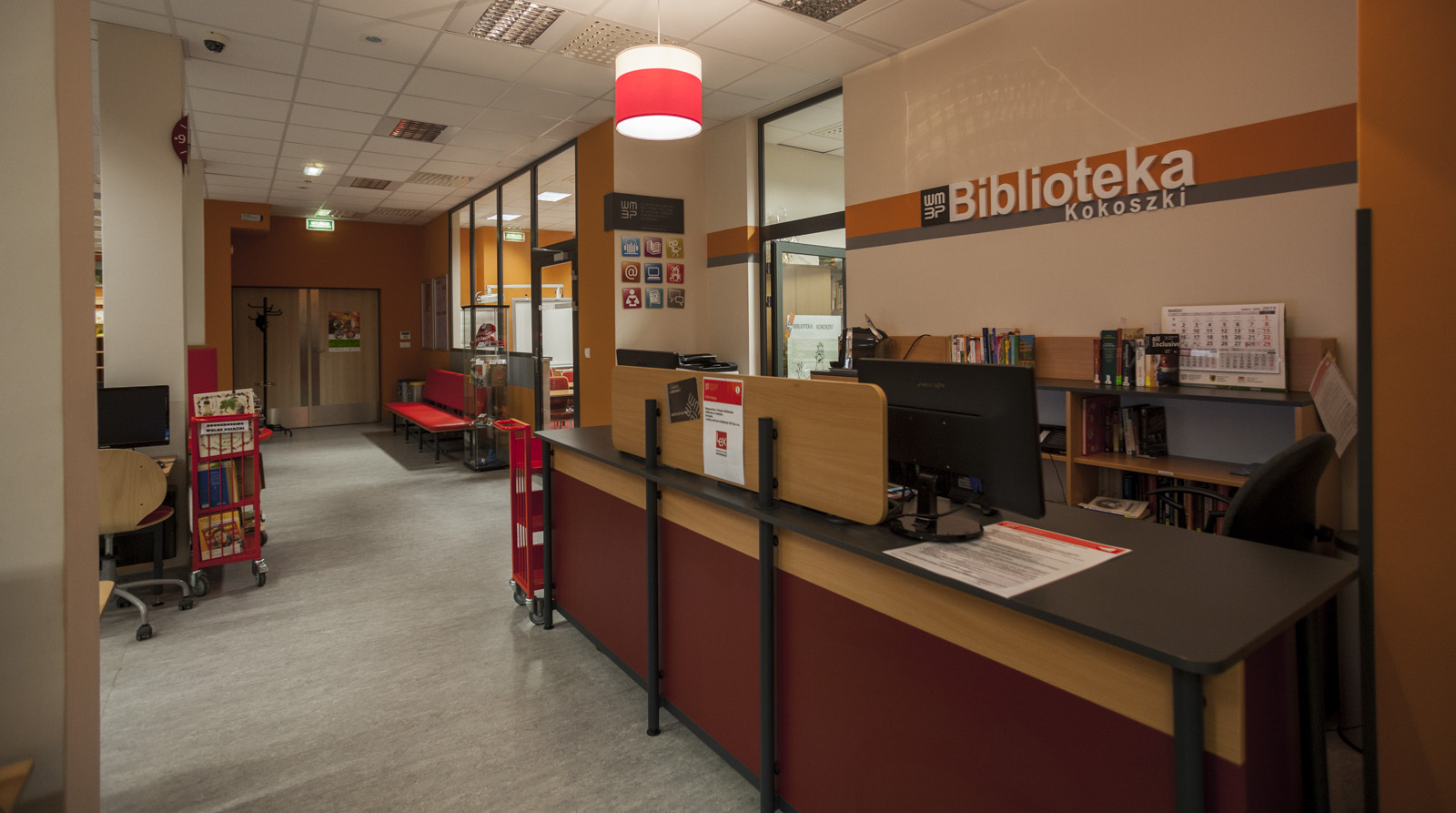 Biblioteka pod Żółwiem 2015
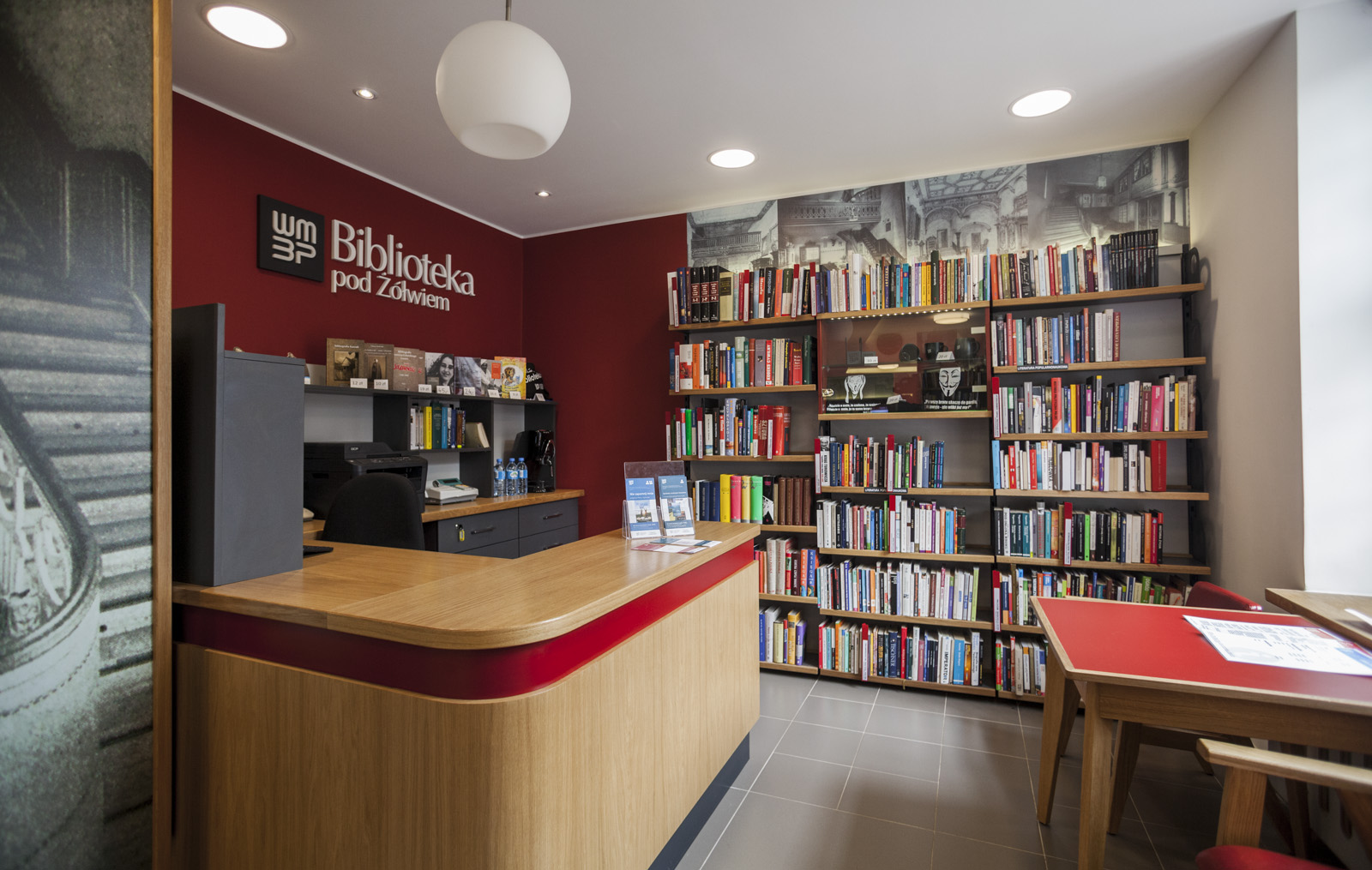 Biblioteka pod Żółwiem 2015
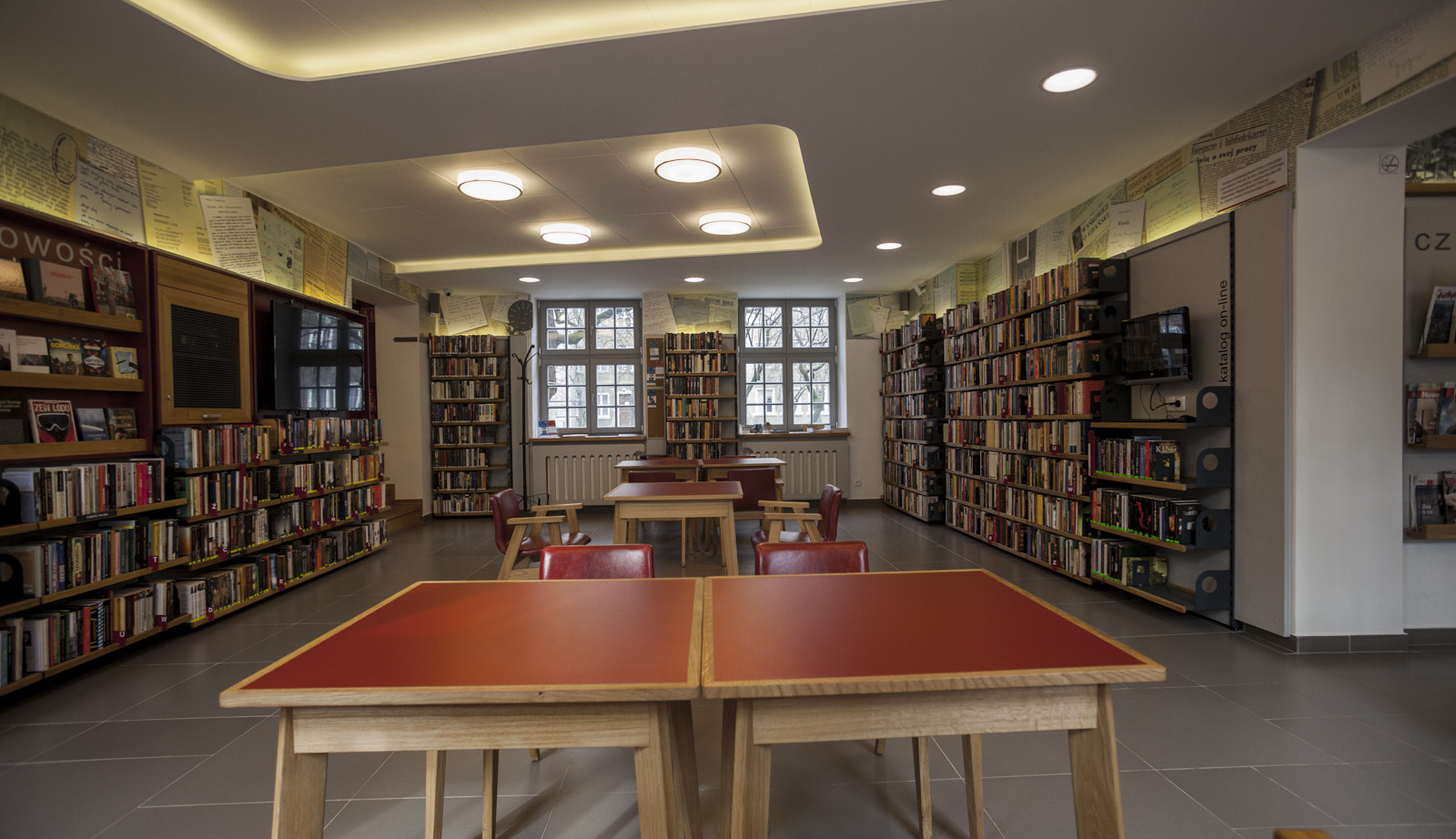 Biblioteka pod Kotem i Myszą 2015
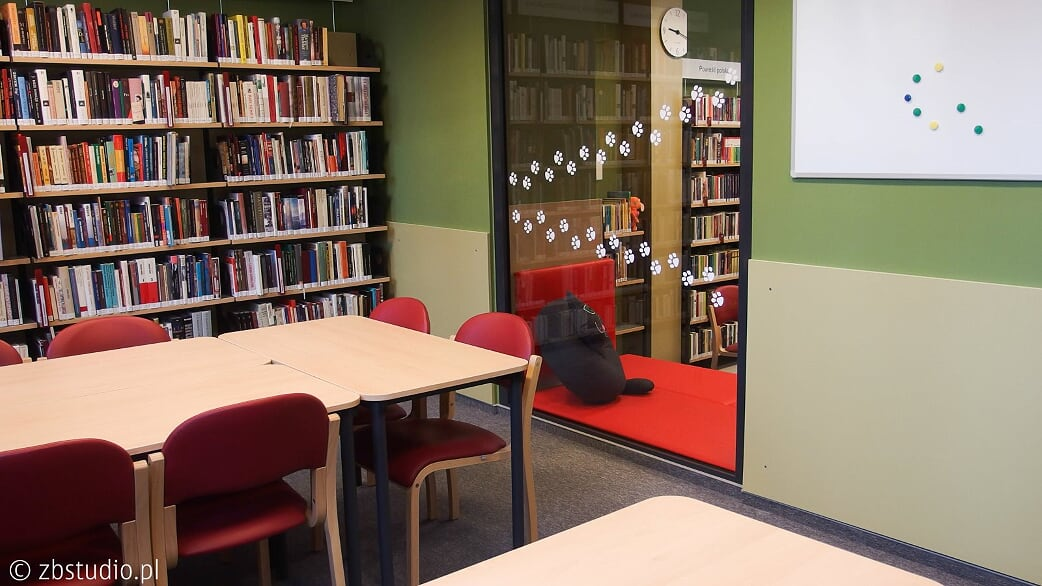 Biblioteka pod Kotem i Myszą 2015
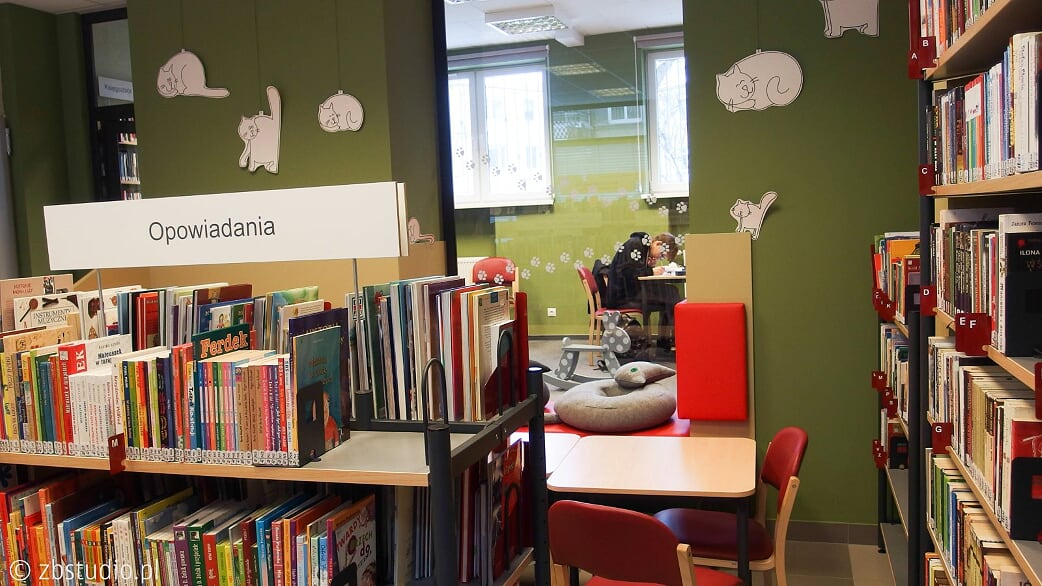 Biblioteka na Strzyży 2016
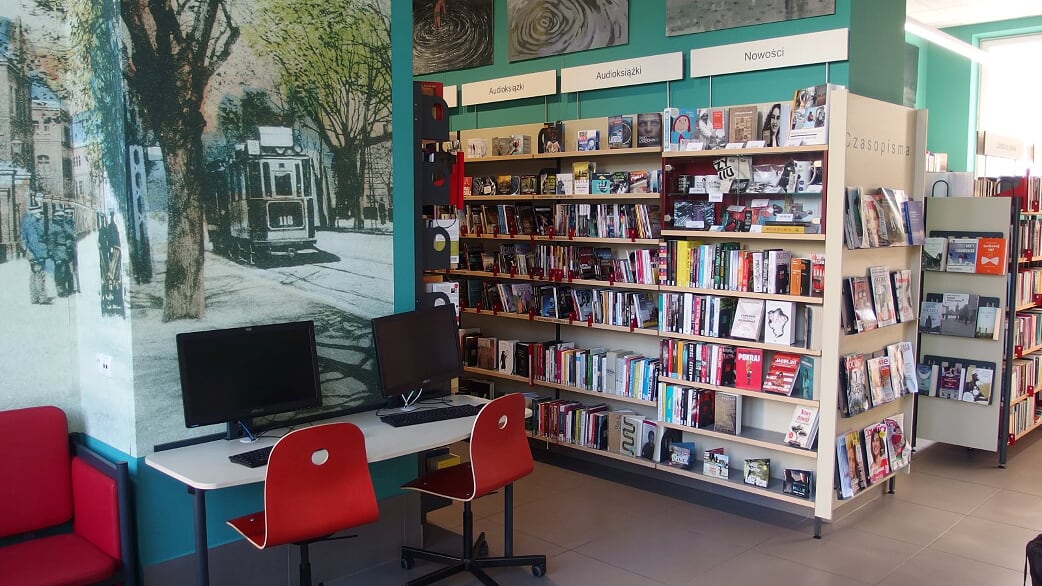 Biblioteka na Strzyży 2016
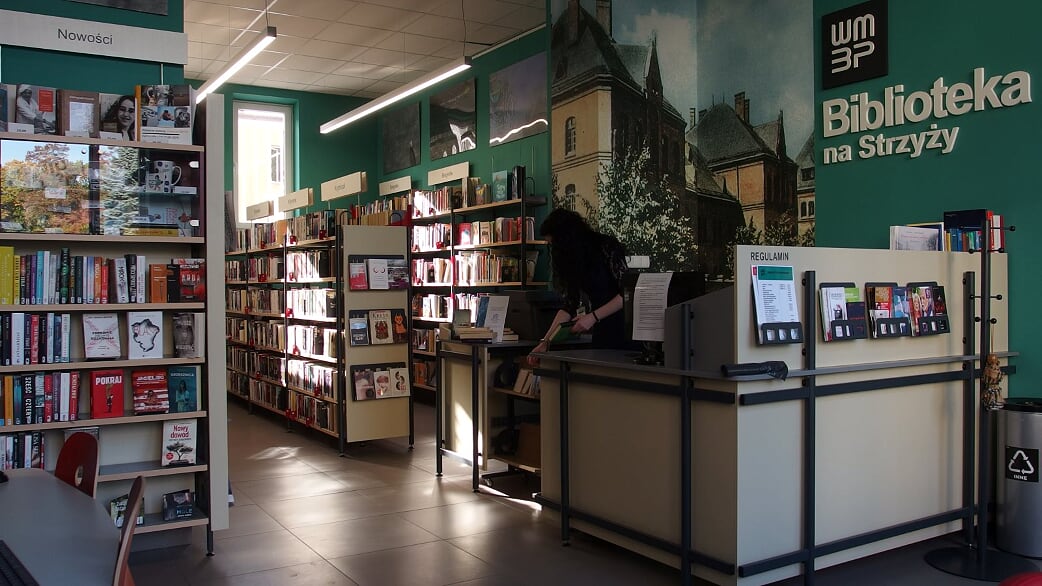 Biblioteka Oliwska 2018
Biblioteka Oliwska 2018
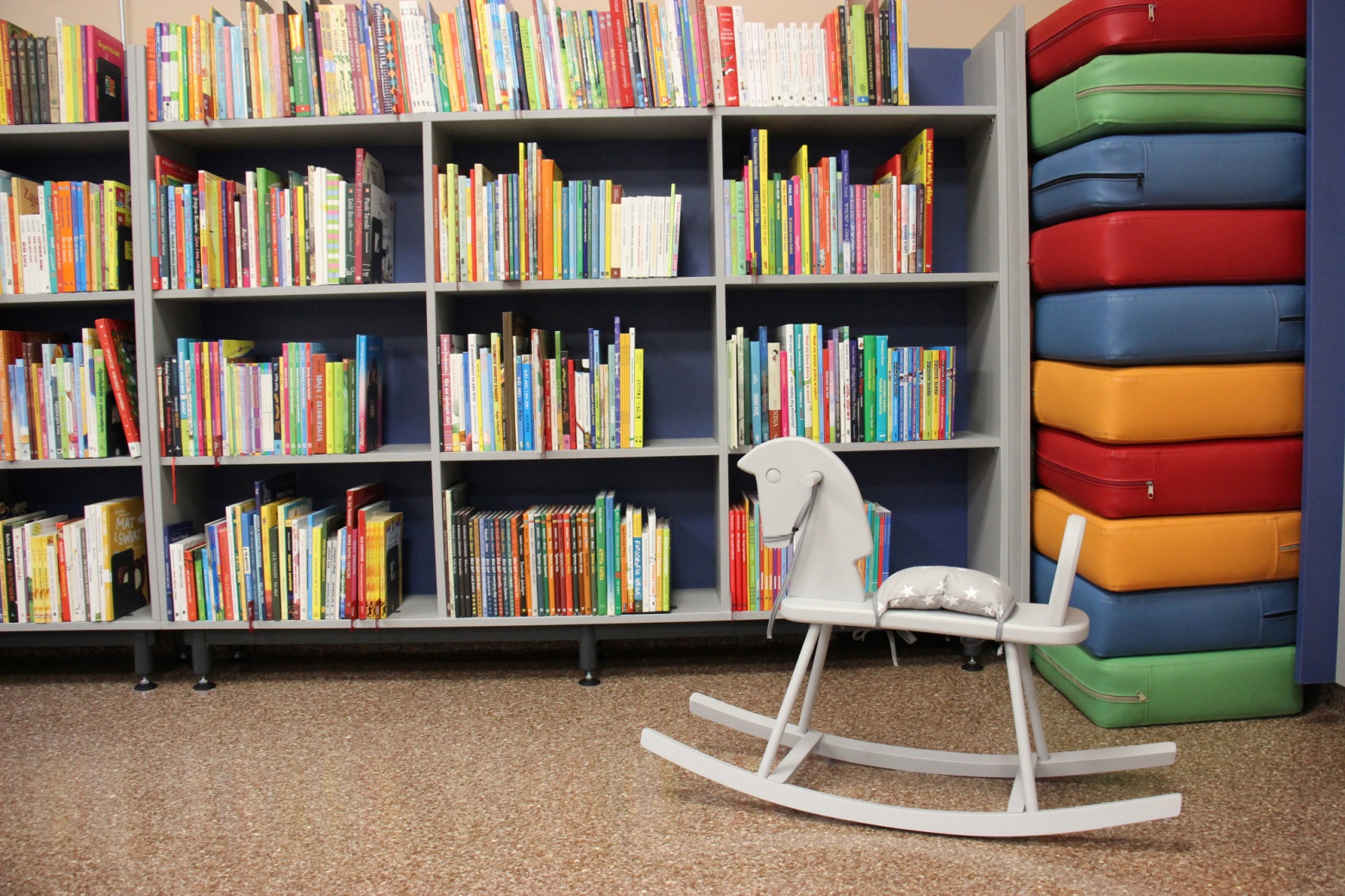 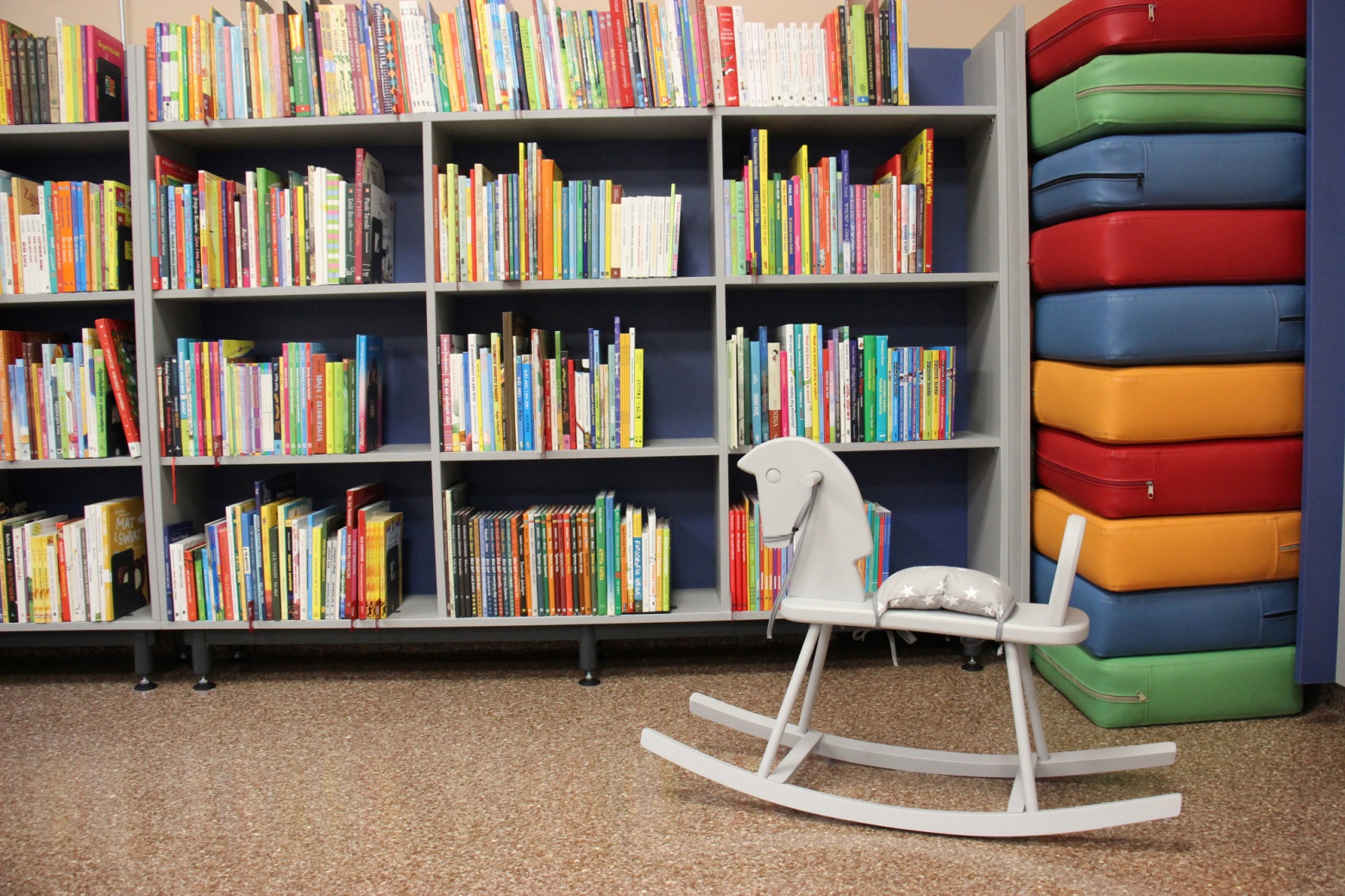 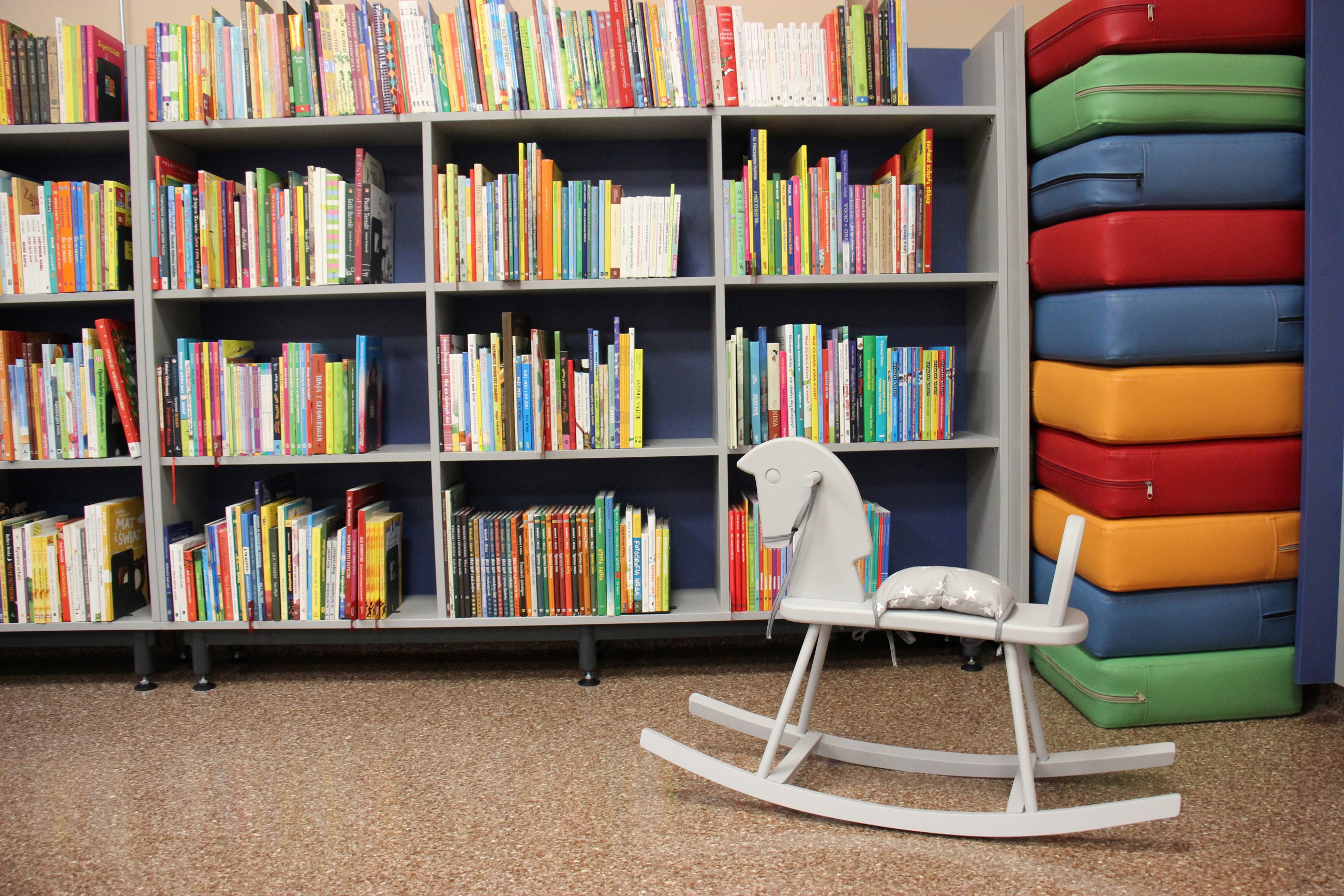 Biblioteka Kolonia 2018
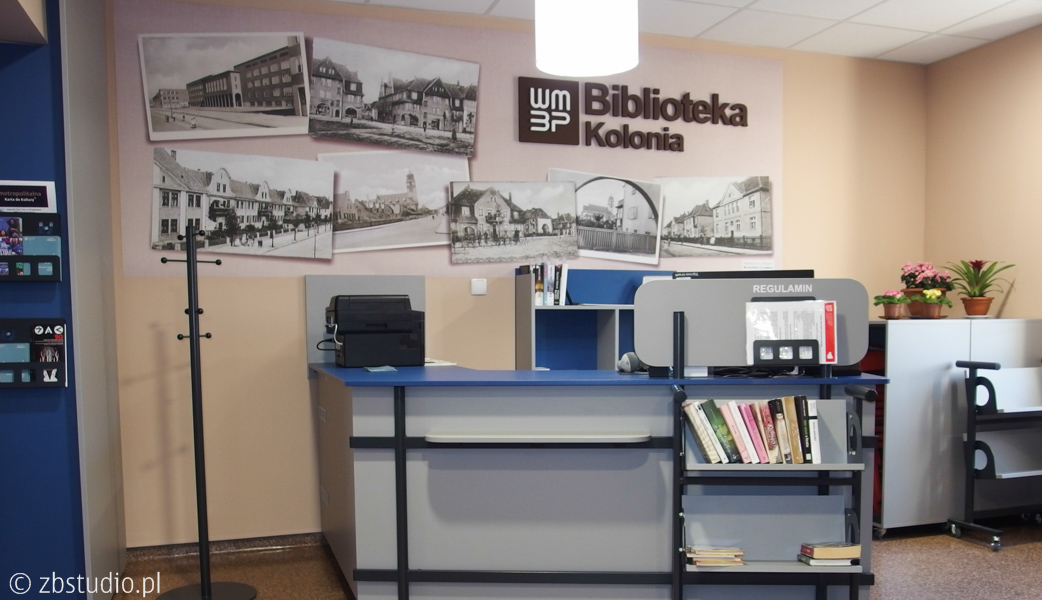 Biblioteka Kolonia 2018
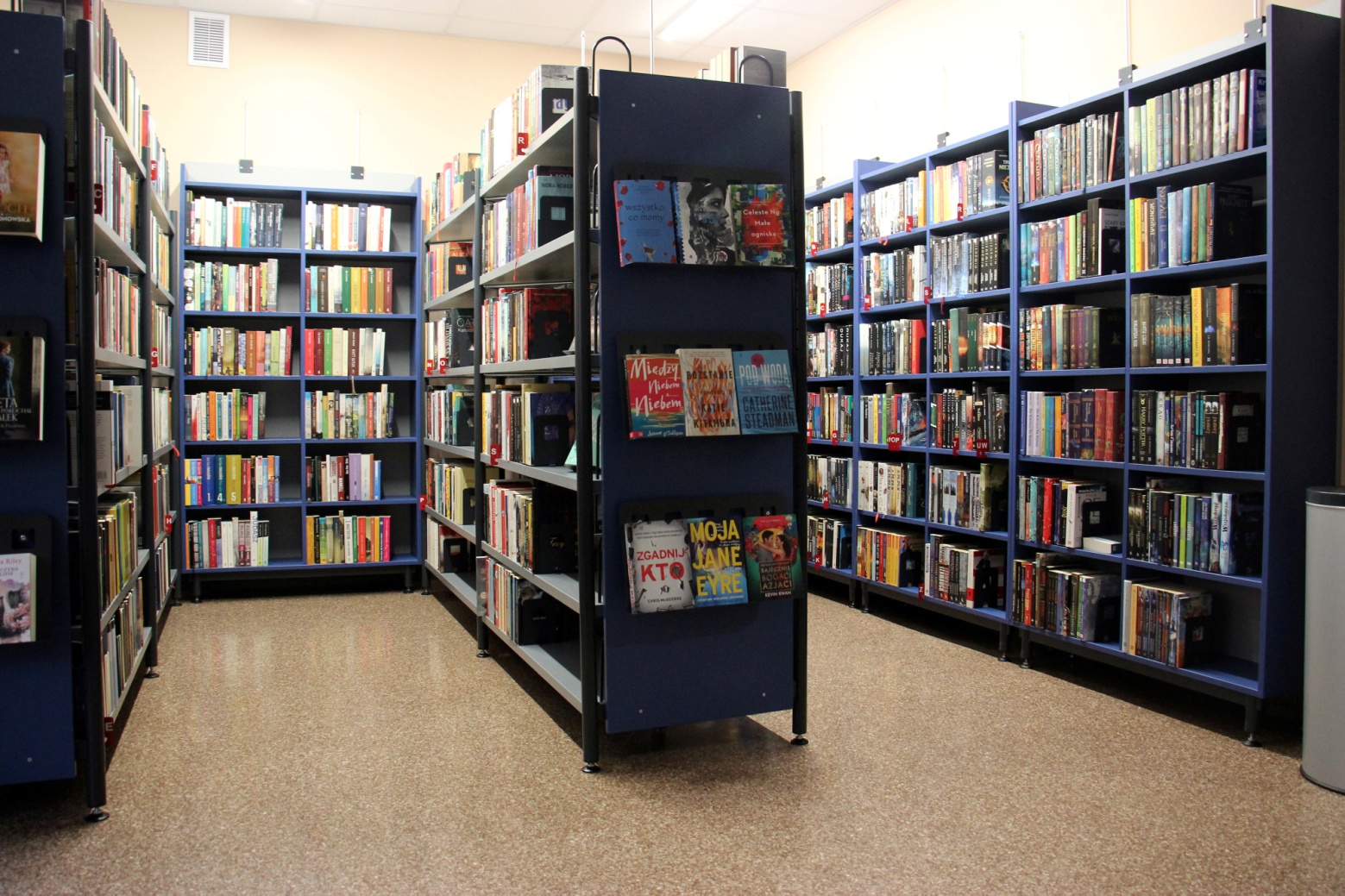 Biblioteka Lawendowa 2019
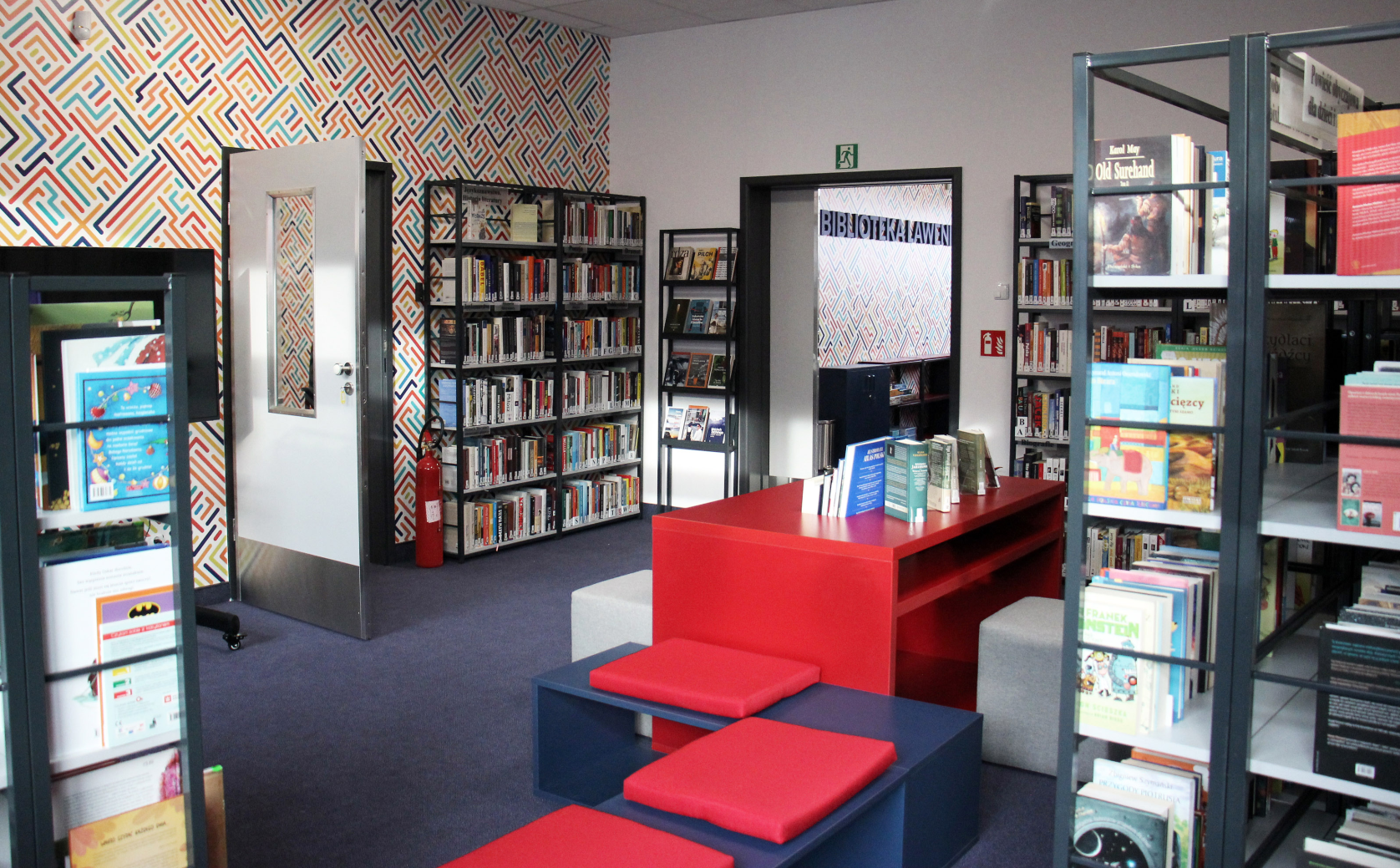 Biblioteka Lawendowa 2019
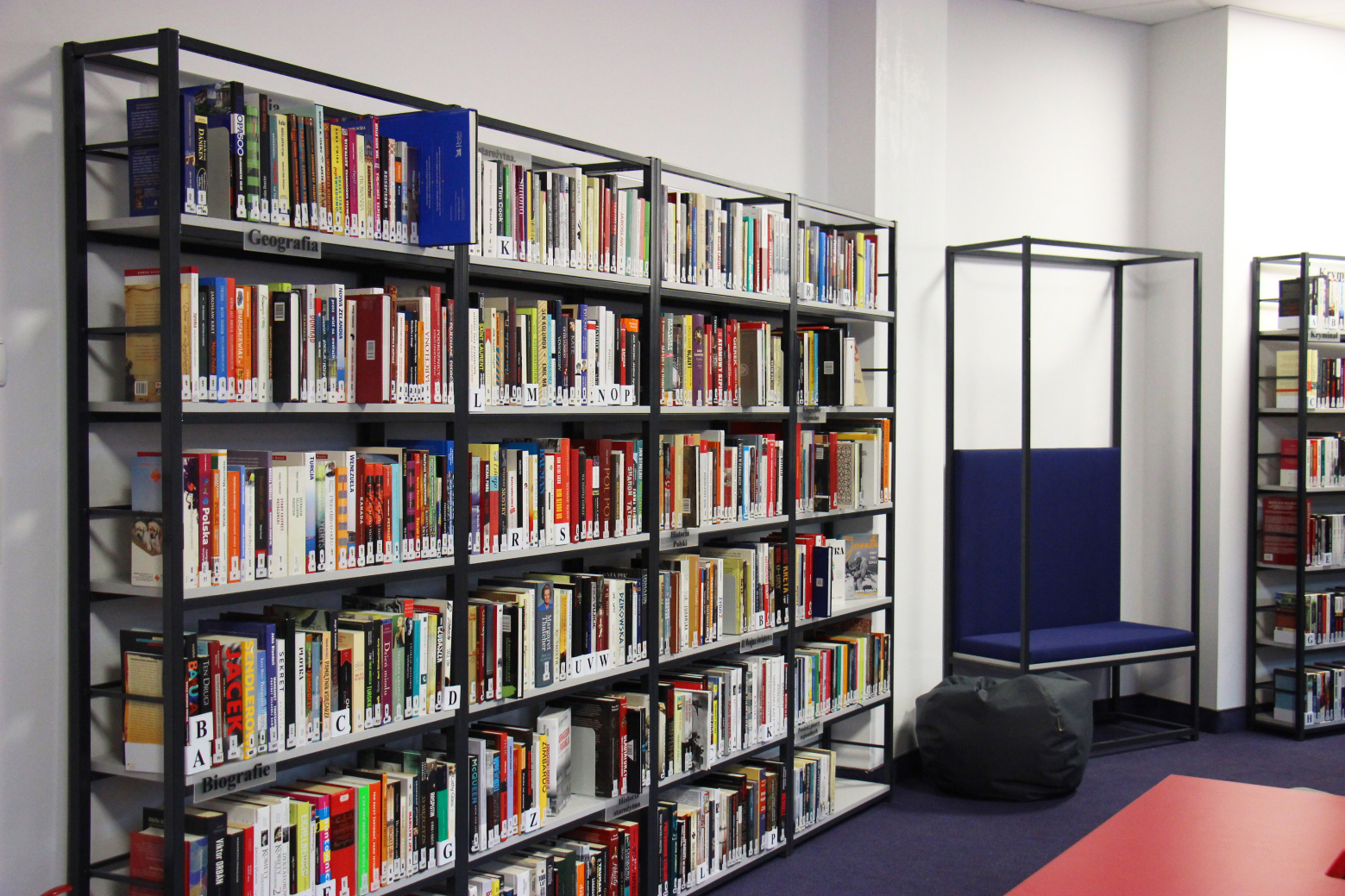 Biblioteka Brzeźno 2020
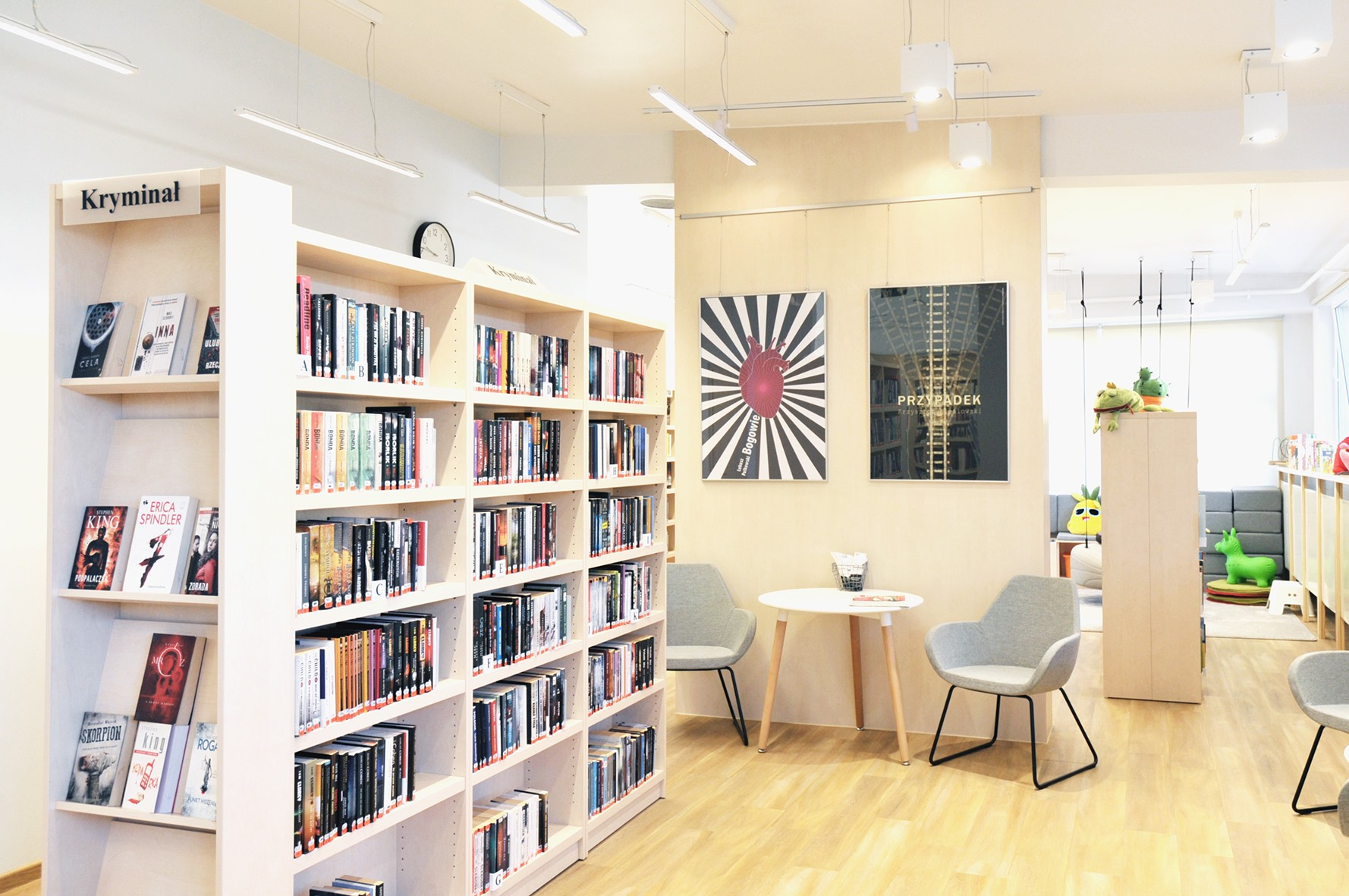 Biblioteka Brzeźno 2020
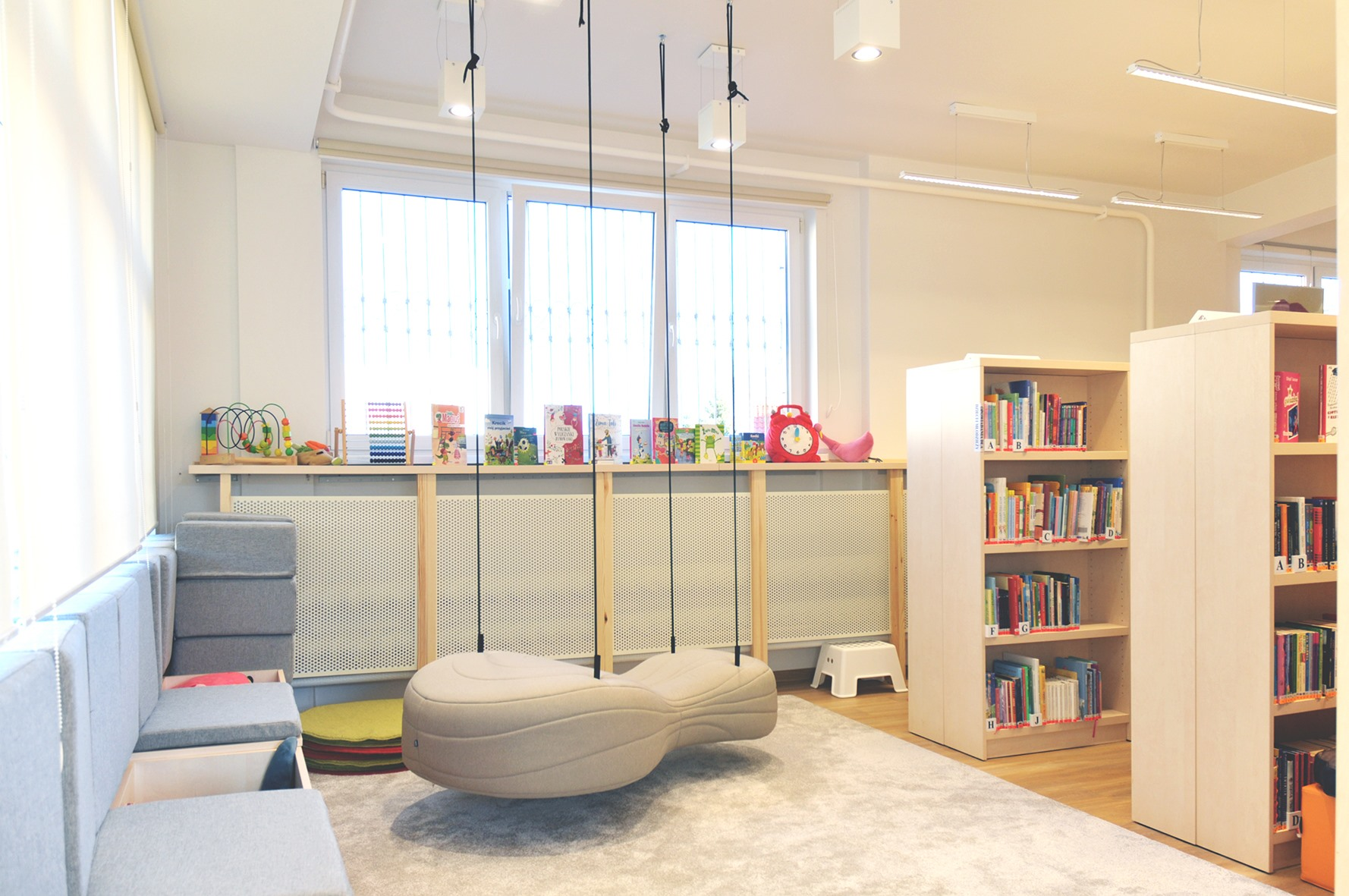 Biblioteka Morenowa 2020
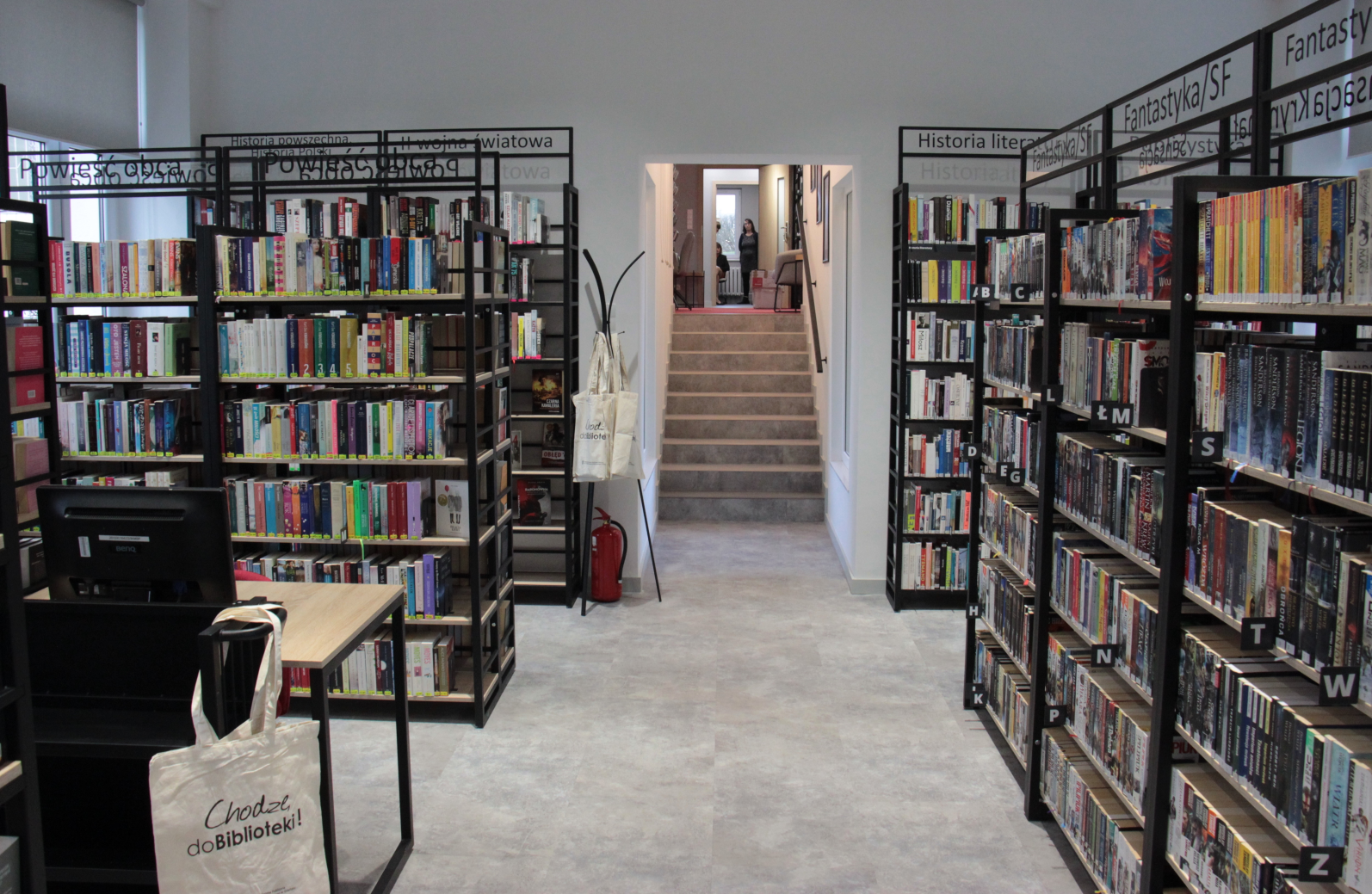 Biblioteka Morenowa 2020
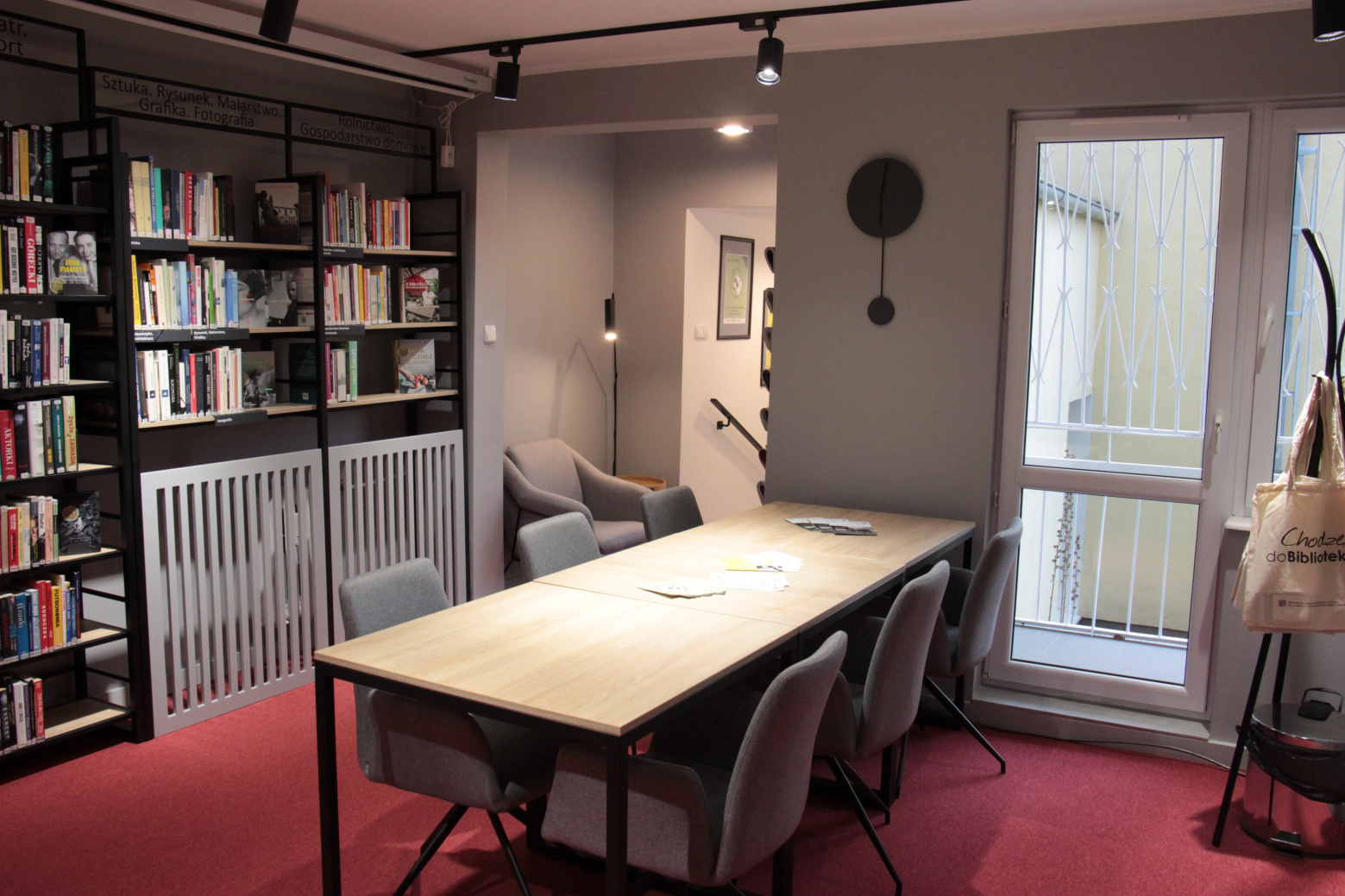 Przygotowała 
				Bożena Orczykowska
				Zastępca Dyrektora ds. merytorycznych
				WiMBP w Gdańsku